1.12 PUNKIT JA ALLERGEENIT
2 H
3+39 DIAA
Saatteeksi opetusmateriaalin käyttöön
Opetusmateriaalin keskeisessä osassa ovat rakennuksissa esiintyvät biologiset epäpuhtaudet. Yksittäiset luennot käsittelevät mm. mikrobiologian perusasioita, homeita ja lahoja, erilaisten rakennusten tavanomaisia mikrobistoja, mikrobien ja erilaisten mikrobiepäpuhtauksien näytteenotto- ja analysointimenetelmiä sekä tulkintaohjeita. Mikrobit ovat esimerkkinä Sisäympäristön tutkimukset ja raportointi –osuudessa. Opetusmateriaali sisältää lisäksi yleistä tietoa sisäympäristöstä, kemiallisista epäpuhtauksista, terveydellisen merkityksen arvioinnista, sisäilman laadun hallinnasta korjausprosessissa sekä sisäilmasto-ongelmien hallinnasta yhteistyönä. 

Materiaali on tarkoitettu oppilaitosten käyttöön ja sitä voidaan hyödyntää sekä täydennys- että tutkintokoulutuksissa, jotka pätevöittävät kosteus- ja homevaurioiden korjaushankkeissa mukana olevia asiantuntijoita (rakennusterveysasiantuntijat, sisäilma-asiantuntijat, kuntotutkijat, korjaussuunnittelijat ja korjaustyönjohtajat). Opetusmateriaalia voidaan hyödyntää kokonaisuutena tai yksittäisinä aihealueina. Jos materiaalista käytetään yksittäisiä sivuja tai taulukoita, on materiaalin alkuperäinen lähde aina ilmoitettava.

Opetusmateriaali on tehty kosteus- ja hometalkoiden käyttöön. Opetusmateriaalin sisältöä ovat koonneet ja muokanneet  ja siitä vastaavat Marjut Reiman Työterveyslaitoksesta, Anne Hyvärinen Terveyden- ja hyvinvoinnin laitokselta sekä Hannu Viitanen.

Aineiston sisältöä saa muokata vain tekijöiden luvalla. Opetusmateriaalissa mahdollisesti olevista virheistä tai puutteista toivotaan palautetta suoraan tekijöille. Asialliset ja yksilöidyt korjausehdotukset huomioidaan seuraavan päivityksen yhteydessä.

Lisätietoa / palautteet:

Marjut Reiman	Anne Hyvärinen		Hannu Viitanen
marjut.reiman@ttl.fi	anne.hyvarinen@thl.fi	hannu.viitanen@luukku.com
Sisällysluettelo
1 Biologiset epäpuhtaudet
1.1 Johdanto sisäympäristökokonaisuuteen - opetussisältö
1.2 Mikrobiologian orientaatio
1.3 Mikrobiologian perusteet
1.4 Mikrobien elinkaari homehtuminen ja lahoaminen
1.5 Materiaalien ja pintojen mikrobisto
1.6  Puun homeet ja lahot
1.7 Rakenteiden vauriot ja vioittuminen
1.8.1 Ilman mikrobisto asunnoissa, kouluissa ja päiväkodeissa
1.8.2 Ilman mikrobisto tuotannollisissa ympäristöissä ja toimistoissa
1.9 Kosteusvauriorakennusten mikrobilajistoa
1.10.1 Mykotoksiinit
1.10.2 MVOCit
1.10.3 Endotoksiinit
1.10.4 Muut mikrobien rakennekomponentit
1.11 Muut sisäilman kannalta erityiset mikrobit
1.12 Punkit ja allergeenit
1.13 Sisätilojen tuholaiset
2 Kemialliset epäpuhtaudet – opetussisältö
3 Terveydellisen merkityksen arviointi – opetussisältö
4 Sisäympäristön tutkimukset ja raportointi
4.1 Tutkimusstrategian laatiminen
4.2 Näytteenotto mikrobiologisiin analyyseihin
4.3 Mikrobien analysointi
4.4 Mikrobien ohjearvot ja tulosten tulkinta
4.5 Riskinarviointi
4.6 Sisäympäristön tutkimukset ja raportointi
5 Sisäilman laadun hallinta korjausprosessissa
5.1 Homekorjaustyömaan kosteuden ja puhtauden hallinta – opetussisältö
5.2 Homekorjauksen työsuojelunäkökohdat – opetussisältö
5.3 Siivous- ja homesiivous
5.4 Rakenteiden toimivuus
6. Sisäilmasto-ongelmien hallinta yhteistyönä
6.1 Toimintamallit sisäilmasto-ongelmien ratkaisemisessa – opetussisältö
6.2 Sisäilmaryhmätoiminta – opetussisältö
6.3 Viranomaistoiminta ja yhteistyö – opetussisältö
6.4 Viestintä, ml. Riskiviestintä - opetussisältö
Punkki- ja allergeenialtistumiseen vaikuttavia tekijöitä
Lämpötila, ilmankosteus, sisustus, siivoustekniikat muuttuneet
 olosuhteet otolliset punkeille

Ilmanvaihdossa tapahtuneet muutokset
 ilmassa leijuvat hiukkaset lisääntyneet

Sisällä vietetty aika lisääntynyt

Kosteusongelmat
Työterveyslaitos, Kuopio / Sirpa Pennanen  16.6.2016
Punkit
Maailmasta tunnetaan noin 30 000 lajia

Verenimijät
puutiainen
kanapunkit
syyhypunkki
karvatuppipunkki

Muut
huonepölypunkit
varastopunkit 
petopunkit
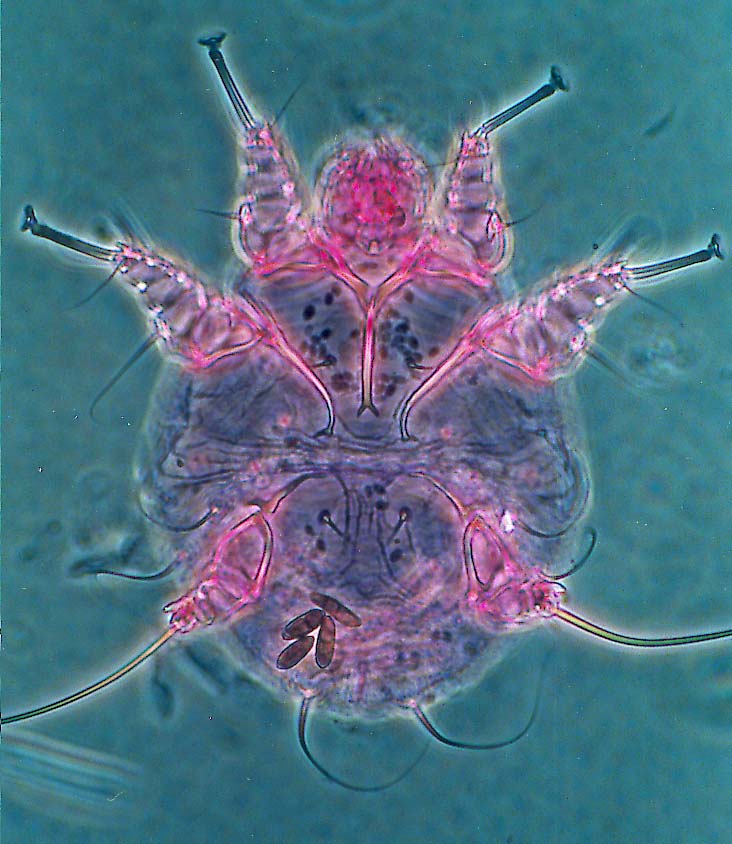 Työterveyslaitos, Kuopio / Sirpa Pennanen  16.6.2016
Punkkilajistoa
Huonepölypunkit: Dermatophagoides, Euroglyphus
Varastopunkkeja:
jauhopunkki Acarus siro
jyväpunkki Lepidoglyphus destructor
kotipunkki Glycyphagus domesticus
Tyrophagus putrescentiae
Cheyletus eruditus
Tydeus sp.
Tarsonemus sp.
Työterveyslaitos, Kuopio / Sirpa Pennanen  16.6.2016
Sisätilojen punkit
Alle 2 mm:n pituisia hämähäkkieläimiä

Yleensä värittömiä tai vaaleita

Kosteat ja lämpimät olosuhteet ( rh > 50 %, lt > 25 oC)

Kodeissa: vuode, matot, topatut huonekalut

Elintarvikeliikkeet, toimistot, varastot, eläintilat

Sisätiloista tavattu noin 140 eri lajia

Ravinto: hilse, ruokatavarat, mikrobit, sienirihmasto, toiset punkit, vilja
Työterveyslaitos, Kuopio / Sirpa Pennanen  16.6.2016
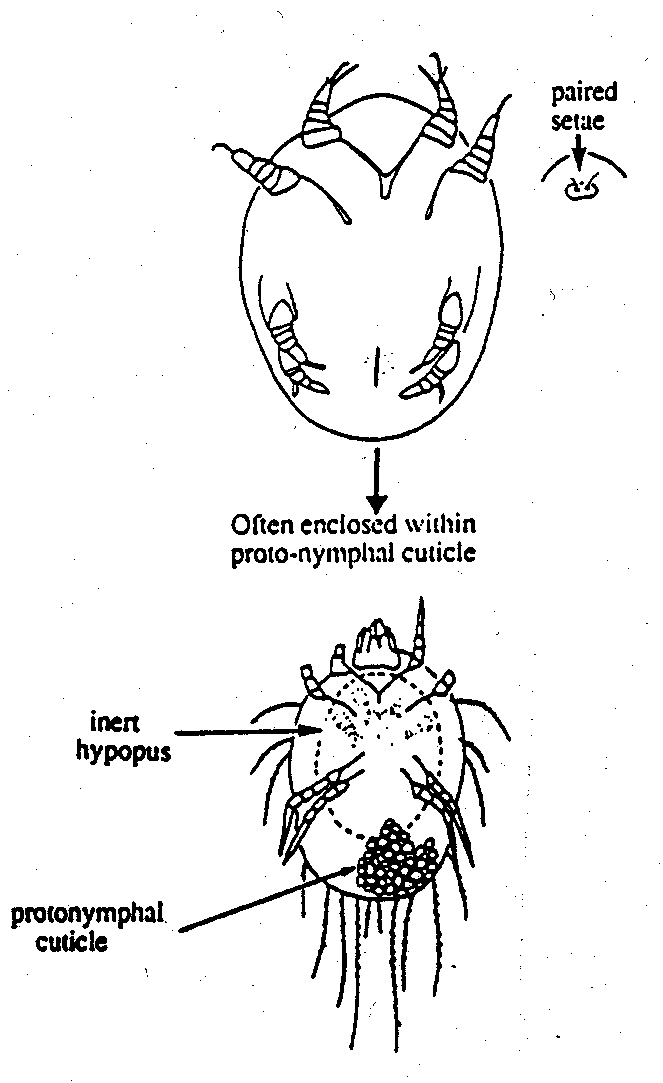 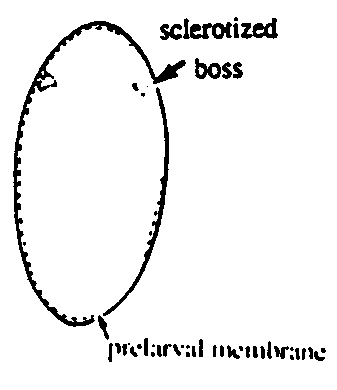 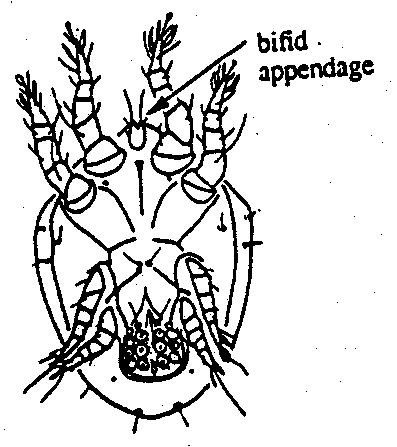 Toukka
Hypopus
liikkuva (Acaridae)
inertti (Acaridae ja
glycyphagidae)
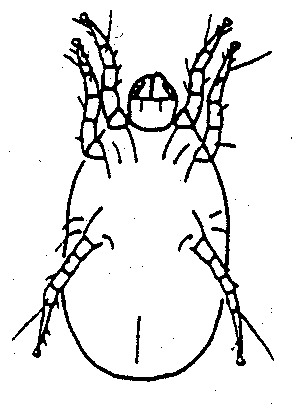 Muna
Nymfi
protonymfi
deutonymfi
tritonymfi
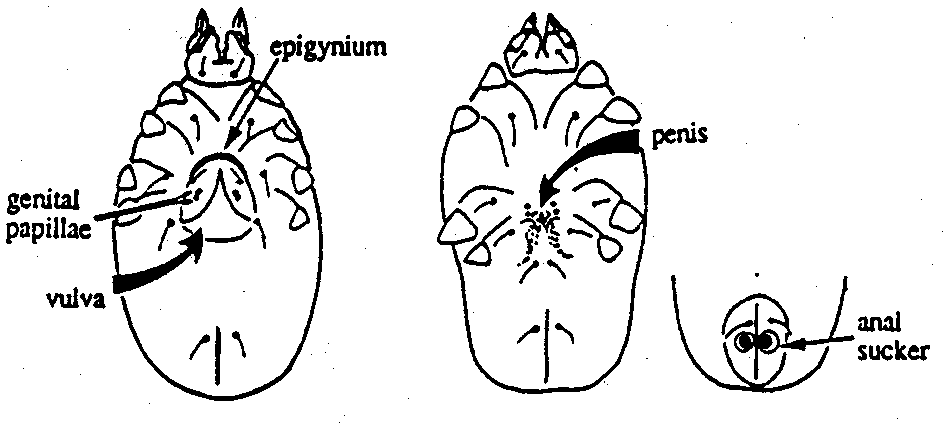 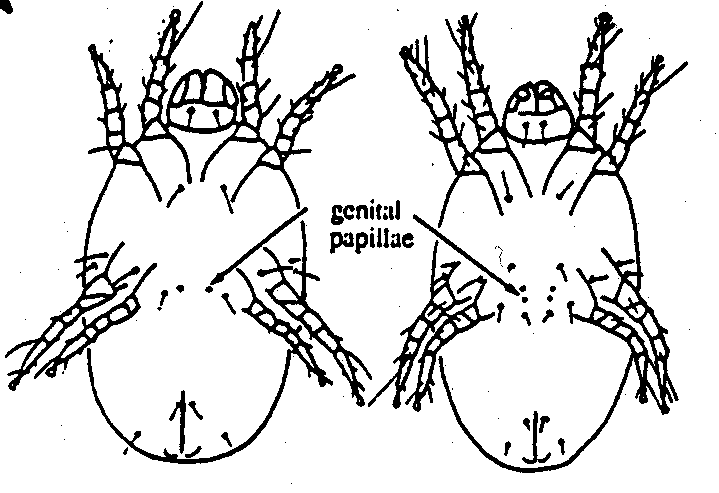 Aikuinen
Punkkien elinkierto
Työterveyslaitos, Kuopio / Sirpa Pennanen  16.6.2016
Punkkiallergeenit
* tunnistettu kymmeniä punkkiallergeeneja
Allergeenilähteet:
* punkki	0.6 %
* munat	0.4 %
* ulosteet	99 %
Työterveyslaitos, Kuopio / Sirpa Pennanen  16.6.2016
Sisätilojen punkkien aiheuttamia terveyshaittoja
Allerginen nuha
Astma
Silmän sidekalvon tulehdus 
Atooppinen ihottuma ja urtikaria
Työterveyslaitos, Kuopio / Sirpa Pennanen  16.6.2016
Punkkien aiheuttamat ammattitaudit vuosina 1993-2002
Työterveyslaitos, Kuopio / Sirpa Pennanen  16.6.2016
Ammattitautitapaukset Suomessa vuosina 1991-2000
Työterveyslaitos, Kuopio / Sirpa Pennanen  16.6.2016
Miten punkkiherkistyminen selvitetään?
Prick testit
Der p, Der f, Aca s, Lep d ja Tyr p

IgE-vasta-aineiden mittaaminen seerumista
Der p, Der f, Der m, Aca s, Lep d, Tyr p, Gly d,
   Eur m ja Blo t

Altistuskokeet
Työterveyslaitos, Kuopio / Sirpa Pennanen  16.6.2016
Punkkiherkistyminen: Prick testit (Iho- ja allergiasairaala 1997-2003)
D. pteronyssinus		7.1 %

D. farinae			8.9 %

A. siro			10.1 %

L. destructor			12.8 %

T. putrescentiae		18.0 %
Työterveyslaitos, Kuopio / Sirpa Pennanen  16.6.2016
Herkistyminen punkeille ja allergiasairaudet Suomessa
Oirekysely Kansanterveyslaitoksen lomakkeella

Tutkimushenkilöstö (n=300) valittiin satunnaisotannalla työikäisestä väestöstä

IgE-luokan punkkivasta-ainemääritykset kahdeksalle punkkilajille
Työterveyslaitos, Kuopio / Sirpa Pennanen  16.6.2016
Punkkipaneeli
Viitearvot 
(kU/l)
Positiivisia %
n
Dermatophagoides pteronyssinus
< 0,35
8
300
Dermatophagoides farinae
< 0,35
5
300
Dermatophagoides microceras
< 0,35
4
300
Acarus siro
< 0,35
1
300
Lepidoglyphus destructor
< 0,35
3
300
Tyrophagus putrescentiae
< 0,35
2
300
Glycyphagus domesticus
< 0,35
2
300
Euroglyphus maynei
< 0,35
5
300
IgE-punkkispesifiset vasta-ainelöydökset väestöaineistossa
Työterveyslaitos, Kuopio / Sirpa Pennanen  16.6.2016
Punkkiherkistyminen ja allergiasairaudet väestöaineistossa
Miehistä 9,2 % oli herkistynyt punkeille ja naisista 3,9 %
Punkkiallergiaa enemmän tupakoivilla
10 %:lla tutkituista löytyi IgE-luokan vasta-aineita jollekin varasto- ja huonepölypunkille (>0.35 kU/l)

Herkistyminen punkeille oli yhteydessä allergiseen nuhaan ja astmaan 

Riski herkistyä suurinta maanviljelijöillä ja teollisuustyöntekijöillä
Kohteissa, joissa työntekijän välittömässä työtilassa oli homevaurioita, oli enemmän punkeille herkistyneitä
Työterveyslaitos, Kuopio / Sirpa Pennanen  16.6.2016
Ehdotettuja raja-arvoja
Punkeille
herkistyminen 100 kpl/g pölyä
akuutti oireilu 500 kpl/g pölyä


Allergeeneille
herkistyminen 2 µg/g pölyä
akuutti oireilu 10 µg/g pölyä


Guaniinille
herkistyminen 0.9 mg/g pölyä
akuutti oireilu 3 mg/g pölyä
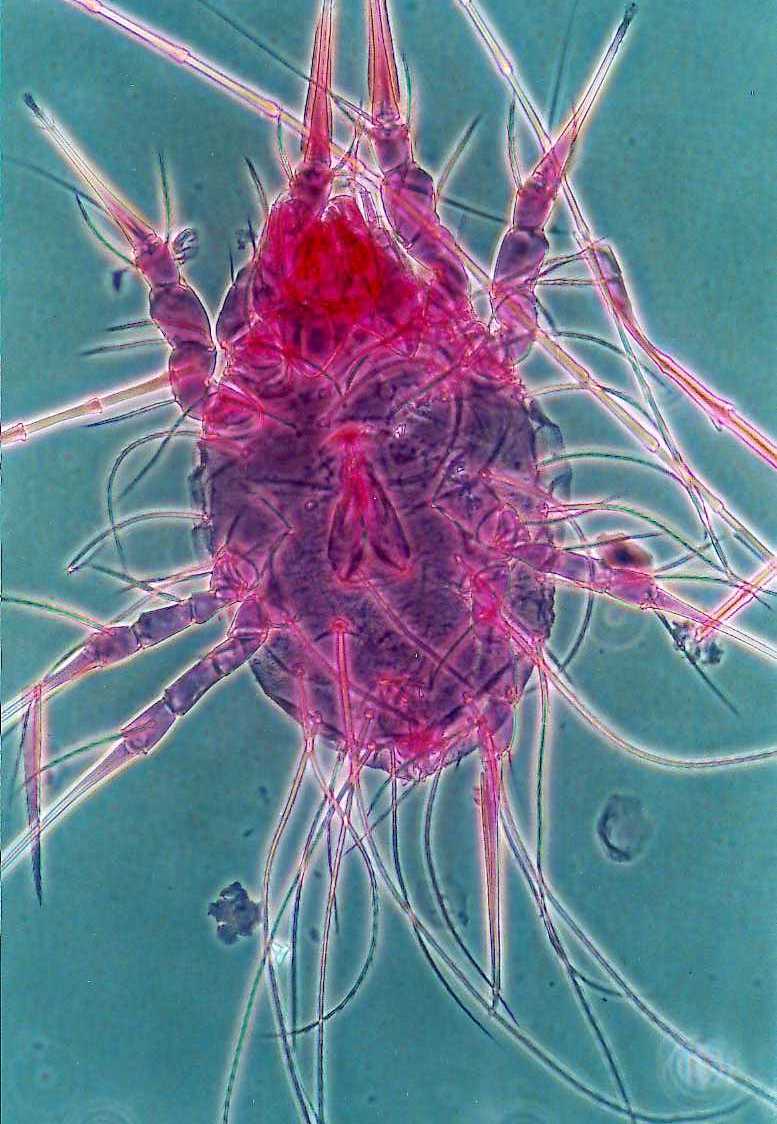 Työterveyslaitos, Kuopio / Sirpa Pennanen  16.6.2016
Miten punkkialtistus selvitetään?
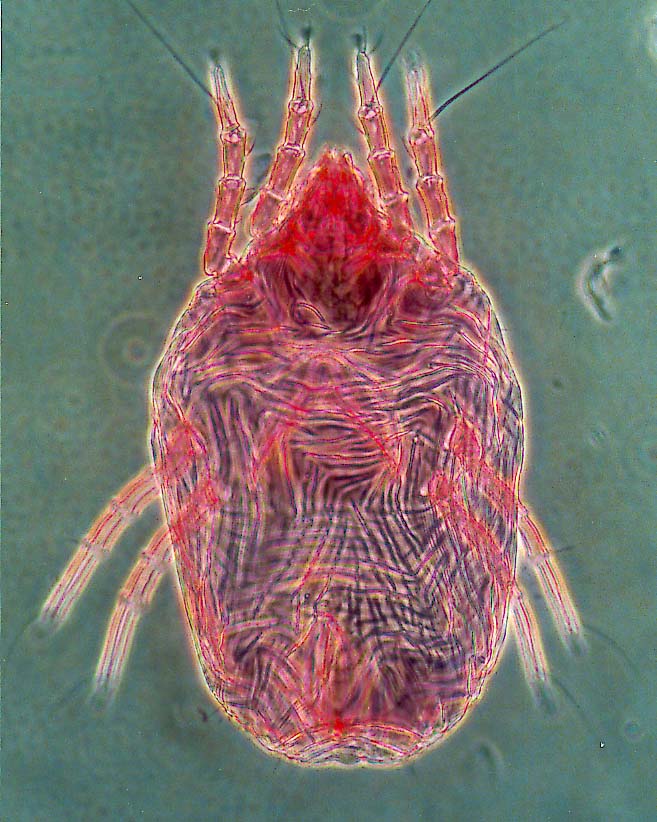 Punkkianalyysi
punkkien mikroskopointi laskeutuneesta pölystä, rehusta tai kuivikkeesta (laskeminen ja tunnistaminen)

Allergeenianalyysi
Der p 1, Der f 1 ja Der 2

Guaniinin määritys
ei lajispesifinen
Työterveyslaitos, Kuopio / Sirpa Pennanen  16.6.2016
Näytteenotin
Suodattimen 
asettaminen
Työterveyslaitos, Kuopio / Sirpa Pennanen  16.6.2016
Työhygieeninen näytteenotto 1/2
Imuroimalla
Työvaatetus
Sänky
Työterveyslaitos, Kuopio / Sirpa Pennanen  16.6.2016
Työhygieeninen näytteenotto 2/3
Työhygieeninen näytteenotto
Imuroimalla
Lattia
Tuoli
Työterveyslaitos, Kuopio / Sirpa Pennanen  16.6.2016
Työhygieeninen näytteenotto 3/3
Pensselillä tai käsin
Pinnalta
Materiaalista
Työterveyslaitos, Kuopio / Sirpa Pennanen  16.6.2016
Analysointi
Näytteiden valmistaminen
Mikroskopointi
Työterveyslaitos, Kuopio / Sirpa Pennanen  16.6.2016
Punkit tekstiilitehtaissa
Punkit toimistossa
Lajisto: Tarsonemus sp. 34 %, Mesostigmata 16 %, Acaridae 15 %, Dermatophagoides sp. 2 %
Työterveyslaitos, Kuopio / Sirpa Pennanen  16.6.2016
Punkit kaupoissa
positiiviset
		n	näytteet (%)	keskiarvo± SD		mediaani
S1	kauppa	5		100	70,8 ± 59		39
	varasto	4		100	1172 ± 1882		1679,5

S2 	kauppa	5		80	273 ± 520		34
	varasto	4		75	82,8 ± 53		94,5

S3 	kauppa	15		53	1536,3 ± 5882		10
	varasto	11		36	1454,1 ± 4783		10

S4 	kauppa	5		60	83 ± 136		19
	varasto	3		100	157,3 ± 109		114

S5 	kauppa	7		14	10,9 ± 5		10
	varasto	5		20	10,8 ± 5		 9

S6	kauppa	5		40	25,4 ± 25		 9
	varasto	4		50	12,8 ± 6		12,5
Työterveyslaitos, Kuopio / Sirpa Pennanen  16.6.2016
Pahat paikat
Työterveyslaitos, Kuopio / Sirpa Pennanen  16.6.2016
Punkkimäärien vuodenaikaisvaihtelu maatiloilla, gm
Työterveyslaitos, Kuopio / Sirpa Pennanen  16.6.2016
Punkkien esiintyminen eri työympäristöissä
Työterveyslaitos, Kuopio / Sirpa Pennanen  16.6.2016
Sisätilojen punkit kosteusvaurio-rakennuksissa 1/2
Punkit viihtyvät kosteissa olosuhteissa

Kostea ympäristö suosii sekä homeiden että punkkien lisääntymistä

Punkit voivat käyttää hometta ravinnokseen
Glycyphagus domesticus käyttää pääasiallisena ravintona sienten hiilihydraatteja

Homekasvu houkuttelee paikalle varasto-
	punkkilajeja
Aspergillus sp - Tyrophagus putrescentiae
Penicillium spp – Acarus siro
Aspergillus restrictus- Glycyphagus destructor
Wallemia sebi-Glycyphagus destructor ja Acarus siro
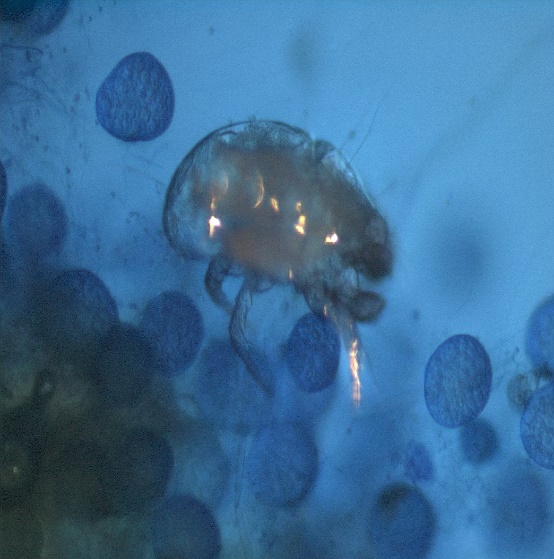 Työterveyslaitos, Kuopio / Sirpa Pennanen  16.6.2016
Sisätilojen punkit kosteusvaurio-rakennuksissa 2/2
On löydetty homesieniä punkkien pinnalta ja ulosteesta
eri punkkilajeista löytyy erilaisia homesienilajeja
tietyt punkkilajit syövät vain tiettyjä homelajeja

Punkit toimivat homesienten vektoreina

Punkit ja homeet samassa ympäristössä säätelevät toistensa kasvua
homesienipopulaatiot pienenevät punkkien 
	käyttäessä niitä ravintona
patogeeniset homeet infektoivat ja tappavat 
	punkkeja
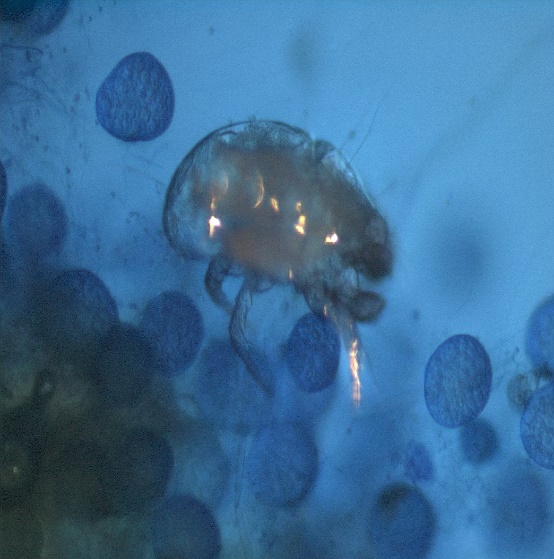 Työterveyslaitos, Kuopio / Sirpa Pennanen  16.6.2016
Punkeille herkistyminen kosteusvauriorakennuksissa
Sirpa Pennanen1, Helena Mussalo-Rauhamaa2, Mirka Pippuri1, Jyrki Liesivuori1, Peter Elg2, Tari Haahtela2 , 1Työterveyslaitos, Kuopio, 2Iho- ja allergiasairaala, Helsinki

HYKS:iin tulleita oireilijoita, joilla kosteusvaurioepäily töissä tai kotona

26 % näytteistä löytyi punkkeja, 3 % näytteissä punkkimäärä ylitti  herkistymisriskin rajan

Punkkeja löytyi enemmän kosteusvauriorakennuksista, joissa näkyvää homekasvustoa

punkkeja löytyi toimistoista, pankeista, kouluista, päiväkodeista, leipomoista, kaupoista, sairaalasta ja kodeista

löydetyt punkit työpaikoilta varastopunkkeja, kotoa myös huonepölypunkkeja
Työterveyslaitos, Kuopio / Sirpa Pennanen  16.6.2016
Punkit kosteusvaurioituneissa kaupoissa
Työterveyslaitos, Kuopio / Sirpa Pennanen  16.6.2016
Terveydenhoitohenkilöstön altistuminen sisäilman biologisille pölyille
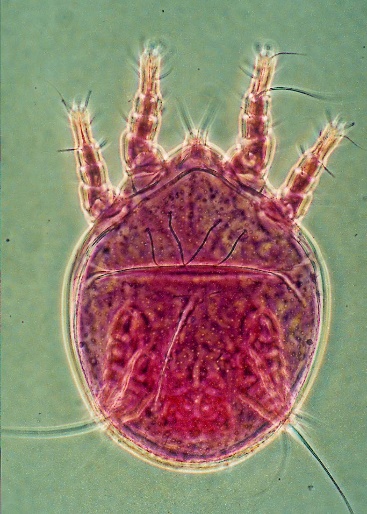 Punkit ja mikrobit aiheuttavat 40 % terveydenhuollon ja sosiaalipalvelujen ammattitaudeista

Kostea ympäristö suosii sekä homeiden että punkkien lisääntymistä

Tutkimuksen tarkoituksena oli selvittää terveydenhoitohenkilöstön altistumista ja herkistymistä punkeille ja homeille sekä onko homelajien ja punkkien esiintyvyydellä yhteyttä
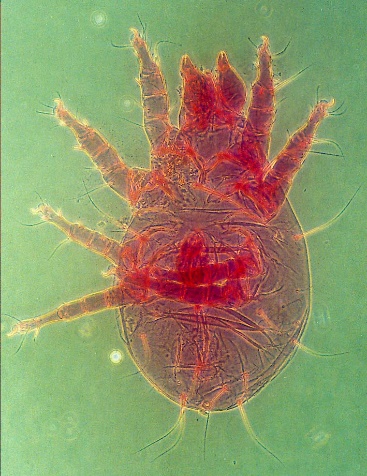 Työterveyslaitos, Kuopio / Sirpa Pennanen  16.6.2016
Tulokset
Punkkeja löytyi 47 %:sta kerätyistä näytteistä. Suurin osa varastopunkkeja

Mikrobimäärityksissä esiintyi kosteusvaurioon viittaavaa mikrobistoa. 

Tulokset osoittavat, että terveydenhoitohenkilöstö voi altistua työssään sekä kosteusvauriomikrobeille että punkeille

Punkkiherkistyminen oli korkeampi henkilöillä, joiden työtilassa oli parhaillaan kosteus- tai homevaurio

Altistuminen punkeille ja homeille riittävää aiheuttamaan oireilua

Punkeille ja homeille IgE-välitteisen herkistymisen ja lääkärin toteaman astman välillä vahva yhteys
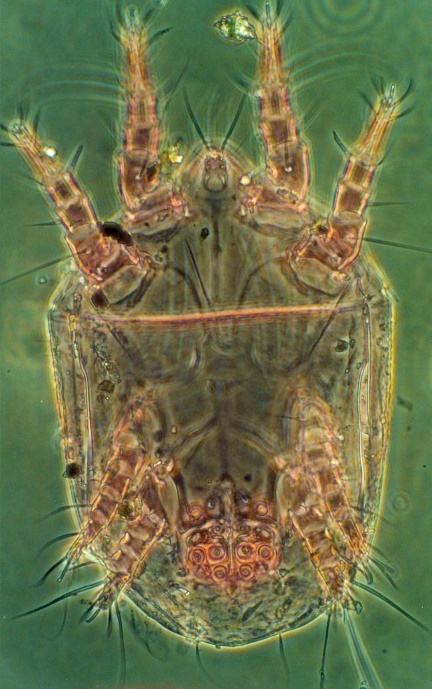 Työterveyslaitos, Kuopio / Sirpa Pennanen  16.6.2016
Punkkiherkistyminen ja homevauriot väestöaineistossa
Kohteissa, joissa työntekijän välittömässä työtilassa oli homevaurioita, oli enemmän punkeille herkistyneitä.
Työterveyslaitos, Kuopio / Sirpa Pennanen  16.6.2016
Yhteenveto
Punkkeja esiintyy kaikkialla sisätiloissa, 40 %:ssa näytteistä esiintyi punkkeja

Herkistymisraja (100 punkkia/g) ylittyy maatiloilla yleisesti ja muissa työympäristöissä paikallisesti

Määritetyt punkit pääasiassa varastopunkkeja

10 % väestöotoksesta löytyi IgE-luokan vasta-aineita yhdelle tai useammalle punkille 

Homeet ja kosteusvauriot näyttävät lisäävän punkkien esiintyvyyttä ja määrää niin työpaikoilla kuin kodessakin

Kosteusvauriot liittyvät lisääntyneeseen herkistymiseen punkeille
Altistumisen ehkäisy!
Työterveyslaitos, Kuopio / Sirpa Pennanen  16.6.2016
Punkkien torjunta
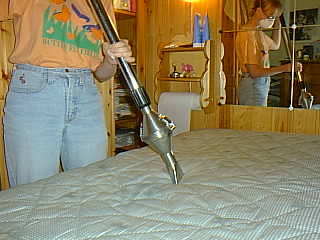 Sisäilman kosteuden alentaminen ja lämpötilan laskeminen
Siivous 
Kuumennuskäsittely
Myrkyttäminen (bentsyylibentsoaatti)
Työterveyslaitos, Kuopio / Sirpa Pennanen  16.6.2016
Punkeilta suojautuminen
Riittävä ilmanvaihto

P2 luokan hengityksensuojain

Työvaatteiden käyttö ja niiden oikea säilytys ja huolto
 
Työvaatteiden pito -18 °C:ssa 2 vrk, jonka jälkeen imurointi, ravistelu tai pesu 

Pesu +60 °C:ssa
Työterveyslaitos, Kuopio / Sirpa Pennanen  16.6.2016
Suosituksia 1/2
Punkkinäytteet kannattaa ottaa runsaimpana punkkiaikana, jolloin saadaan kuva pahimmasta altistustilanteessa
kesä-elokuussa: koti, sisätyöpaikka
eläintila: syys-helmikuussa

Punkkipopulaation kasvuedellytyksiä voidaan heikentää 
huolehtimalla yleisestä siisteydestä
huolehtimalla ettei pinnoille pääsisi kertymään pölyä ja roskaa ja ettei siivouksessa käytettävä vesi jää pinnoille seisomaan ja imeytymään rakenteisiin
torjumalla kosteutta riittävällä ilmanvaihdolla ja kuivikkeiden käytöllä
huolehtimalla kosteusvaurioiden korjauksesta toimistotyyppisessä työympäristössä
Työterveyslaitos, Kuopio / Sirpa Pennanen  16.6.2016
Suosituksia 2/2
Työskenneltäessä työympäristössä, jossa esiintyy sisätilojen punkkeja:

tulee käyttää työvaatetusta, työvaatteet säilytettävä työpaikalla

työvaatteiden pesu +60 oC:ssa, tuuletus talvella – 18 oC/vrk ja kuolleiden punkkien poisto pesulla

pölyisissä työvaiheissa hengityksensuojainten käyttö

määräaikaistarkastuksissa tulisi todeta mahdollinen punkkialtistuminen ja/tai – herkistyminen, jotta päästäisiin ajoissa torjuntatoimenpiteisiin työpaikalla
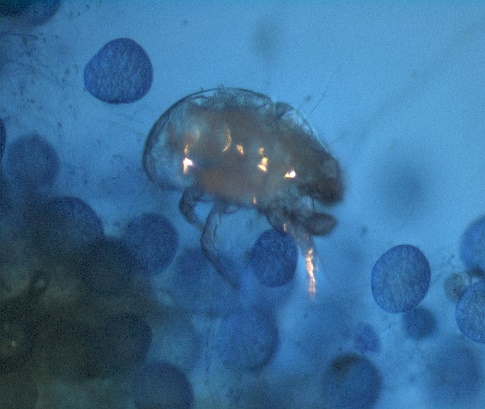 Työterveyslaitos, Kuopio / Sirpa Pennanen  16.6.2016